REUNIONS DES DIRECTEURS
4-7-8-9 septembre 2020
Ordre du jour
La circonscription 
Le RASED
Le contexte sanitaire
Orientations nationales : 
programmes – évaluations CP et CE1
La mallette des parents
Sécurité des écoles
Sécurité et santé au travail
  Le plan de formation
Informations diverses
2
Réunion directeurs
La circonscription de Bresse
La circonscription de Bresse
Inspecteur de l’éducation nationale : 
Jean-Luc LIONS
Secrétaire : 
Madame FONTAINE Marie-Christine
Tel : 04 74 25 92 68 
Mail : ce.0010062m@ac-lyon.fr

Conseillers pédagogiques : 
Olivier ROBIN : olivier.robin@ac-lyon.f
Raphaël DAUBOURG : raphael.daubourg@ac-lyon.fr
David ALLINIEU : ctice.0010062m@ac-lyon.fr

LE RASED
3 psychologues
3 enseignants spécialisés

Enseignantes référentes
Mme JEANNEZ - Mme MEALHIE
Site internet de la circonscription : 
http://www2.ac-lyon.fr/etab/ien/ain/bresse
Horaires d’ouverture du secrétariat : 

Lundi, mardi, jeudi, vendredi : 
7h45 / 12h15 – 13h30/17h00
Mercredi : 
7h45 / 12h
Nb communes : 45
Nb écoles : 
49 publiques
5 privées
 secteurs de collège : 7
Bâgé – Coligny – Montrevel – 
Pont de Vaux – Saint-Trivier 
+
Macon – Bourg en Bresse
4
Réunion directeurs
Le RASED
Plaquette RASED
Cadre d’intervention et de travail RASED / école
Demande d’aide RASED
Difficulté(s) constatée(s) par l’enseignant
Rencontre et dialogue :
 famille / enseignant
Dialogue entre enseignants : conseil des maîtres, conseil de cycle
Recherche d’une solution pédagogique   avec l’aide :
des conseillers pédagogiques, des intervenants de l’école  du Rased
Dans la classe, le cycle, l’école :       
Ateliers différenciés                           Décloisonnement                            PPRE
Si la difficulté persiste :  Demande d’aide au RASED
Analyse de la situation en synthèse par le réseau
Rencontre enseignants  / RASED
Aide psychologique entretien parents enfant suivi psychologique –bilan psychologique dossier MDPH
Aide spécialisée individuelle ou en classe
Consultation extérieure à l’école
6
Réunion directeurs
Le contexte sanitaire
Contexte sanitaire
Application du protocole sanitaire de façon stricte et permanente

Les règles sanitaires s’appuient sur les grands principes suivants :
Recherche de la distanciation maximale
Respect des gestes barrières
Lavage des mains
Port du masque pour tous les adultes
Limitation du brassage 
Ventilation des locaux
Nettoyage et désinfection des locaux et matériels
La formation, l’information et la communication

   Comment prendre les décisions organisationnelles?
8
Réunion directeurs
Procédure gestion cas Covid-19
Lettre du Recteur

Protocole
9
Réunion directeurs
Les orientations nationales
La Loi 2019-791 pour une école de la Confiance
Instruction obligatoire à 3 ans
Circulaire de rentrée
Les programmes
Sécurité dans les écoles
Les évaluations CP et CE1
Sécurité et santé au travail
Les orientations nationales
La Loi 2019-791 pour une école de la Confiance
La Loi 2019-791 pour une école de la Confiance
https://www.legifrance.gouv.fr/affichTexte.do?cidTexte=JORFTEXT000038829065&categorieLien=id

« instruction obligatoire pour chaque enfant dès l'âge de trois ans et jusqu'à l'âge de seize ans. »


Demande d’aménagement du temps de présence à l’école maternelle.
12
Réunion directeurs
Les orientations nationales
Circulaire de rentrée
Circulaire de rentrée
Note de service 10/07/2020 parue au BO n°28 du 10 juillet 2020

https://www.education.gouv.fr/la-circulaire-de-rentree-2020-au-bulletin-officiel-305132
14
Réunion directeurs
Les orientations nationales
Les programmes
Les programmes
l’Arrêté du 17/07/2020 remplace les annexes de l’Arrêté du 9 novembre 2015 et abroge l'arrêté du 12 juin 2015 fixant le programme d'enseignement moral et civique de l'école élémentaire et du collège 
https://www.education.gouv.fr/bo/20/Hebdo31/MENE2018714A.htm
16
Réunion directeurs
Programme du cycle 1
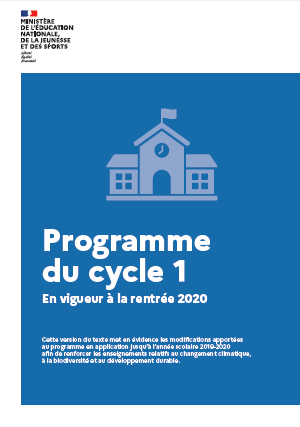 https://eduscol.education.fr/pid33040/programme-ressources-et-evaluation.html
17
Réunion directeurs
Programme du cycle 2
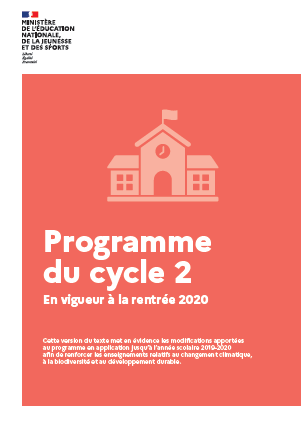 https://eduscol.education.fr/pid34139/cycle-2.html
18
Réunion directeurs
Programme du cycle 3
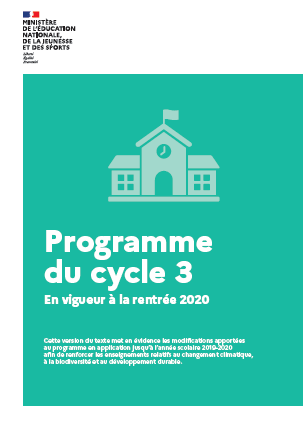 https://eduscol.education.fr/pid34150/cycle-3-ecole-elementaire-college.html
19
Réunion directeurs
Recommandations pédagogiques
attendus de fin d'année et repères annuels de progression  
https://eduscol.education.fr/cid152614/attendus-fin-annee-reperes-annuels-progression-la.html#cycle2
20
Réunion directeurs
Les évaluations CP – CE1
Les évaluations nationales se dérouleront entre le 14/09/2020 et le 25/09/2020
21
Réunion directeurs
Les évaluations CP
Evaluation en septembre puis de nouveau lors d'un point d'étape en janvier-février. 
https://www.education.gouv.fr/cid119396/l-evaluation-des-acquis-des-eleves-en-cp.html

 sites Eduscol : 
https://eduscol.education.fr/cid136874/evaluation-de-milieu-d-annee-au-cp-un-point-d-etape-vers-la-reussite.html
https://eduscol.education.fr/cid142232/evaluations-2019-2020.html
22
Réunion directeurs
Les évaluations CE1
Les évaluations nationales ont lieu dans toutes les classes de CE1. 
https://www.education.gouv.fr/cid132375/l-evaluation-des-acquis-des-eleves-en-ce1-des-reperes-de-debut-d-annee.html

 site Eduscol : 
https://eduscol.education.fr/cid142270/evaluations-ce1-2019-2020.html
23
Réunion directeurs
Les orientations nationales
Les APC
Les APC
Lettre du Ministre aux Recteurs, en date du 29/03/2018, DGESCO n° 2018-0027
« A partir de la rentrée scolaire 2018, l’heure hebdomadaire figurant dans les obligations de service des enseignants au titre des APC sera spécifiquement dédiée à la mise en œuvre d’activités relatives à la maîtrise du langage et à la lecture. »
25
Réunion directeurs
La mallette des parents
La mallette des parents
Site internet dédié :

https://mallettedesparents.education.gouv.fr/
27
Réunion directeurs
Sécurité dans les écoles
PPMS : menace terroriste
PPMS : risques majeurs
Sécurité dans les écoles
Instruction du 12 avril 2017 (BO n°15 du 13 avril
« Relative au renforcement des mesures de sécurité et de gestion de crise applicables dans les écoles et les établissements scolaires.»

La circulaire 2015-205 « PPMS face aux risques majeurs » reste en vigueur pour ce qui concerne les risques naturels et technologiques.

La sécurité des élèves et des personnels, la sécurisation des écoles, doivent continuer à être des préoccupations constantes. Il faut pour cela agir sur plusieurs leviers :
La mise en sureté des écoles en lien avec les communes
La prévention du risque
La gestion de crise
La diffusion d’une culture partagée de la sécurité
 
 Différenciation documents : PPMS prenant en compte la menace terroriste (intervention des forces de l’ordre) / PPMS risques majeurs naturels et technologiques (services d’incendie et de secours) afin de mieux cibler les réactions adaptées à chaque situation.
29
Réunion directeurs
Sécurité dans les écoles
Coordination entre les forces de sécurité intérieure
 et la communauté éducative

Chaque directeur d’école dispose à tout moment des conseils d’un interlocuteur de proximité, identifié comme étant son correspondant « sécurité école » :
-  Gendarmerie = correspondant territorial prévention de la délinquance
Police = référent scolaire

En début d’année, chaque directeur d’école prend contact directement avec le commissariat ou la brigade dont dépend l’école, afin d’échanger leurs coordonnées.
30
Réunion directeurs
Sécurité dans les écoles
Courrier du Recteur 
Mise à jour coordonnées tél
Mise à jour PPMS intrusion-attentat
Exercice intrusion –attentat avant la fin du mois d’octobre
31
Réunion directeurs
Sécurité dans les écoles
Le Document Unique d’Evaluation des Risques professionnels
Le DUER
Actualiser le DUERP
Mode d’emploi
DUERP

accessible via le lien ci-dessous :
http://www.ac-lyon.fr/dsden01/cid96924/le-document-unique-evaluation-des-risques-professionnels.html
33
Réunion directeurs
Informations diverses
Le plan de formation de la circonscription
Informations diverses
PPCR
Campagne 2019/2020
Campagne 2020/2021
RGPD : règlement général pour la protection des données
Projets avec intervenants
Accueil PES
ONDE
Nouvelle procédure autorisation d’absence
36
Réunion directeurs
ONDE
Vocation à participer à la simplification des tâches administratives:
Données introduites:
LVE
PCS des représentants légaux
Dispositifs de personnalisation des parcours (ULIS)
Dédoublement des classes de CP et de CE1

Nécessité de saisir l’ensemble des données en particulier l’adresse électronique des parents
37
Réunion directeurs
Autorisations d’absence
Autorisation d’absence ordinaire

Autorisation d’absence pour motif syndical

Autorisation d’absence déplacement à l’étranger
38
Réunion directeurs
Merci pour votre attention